The post Brexit world
Post Brexit update
June 2021
Where did we end up?
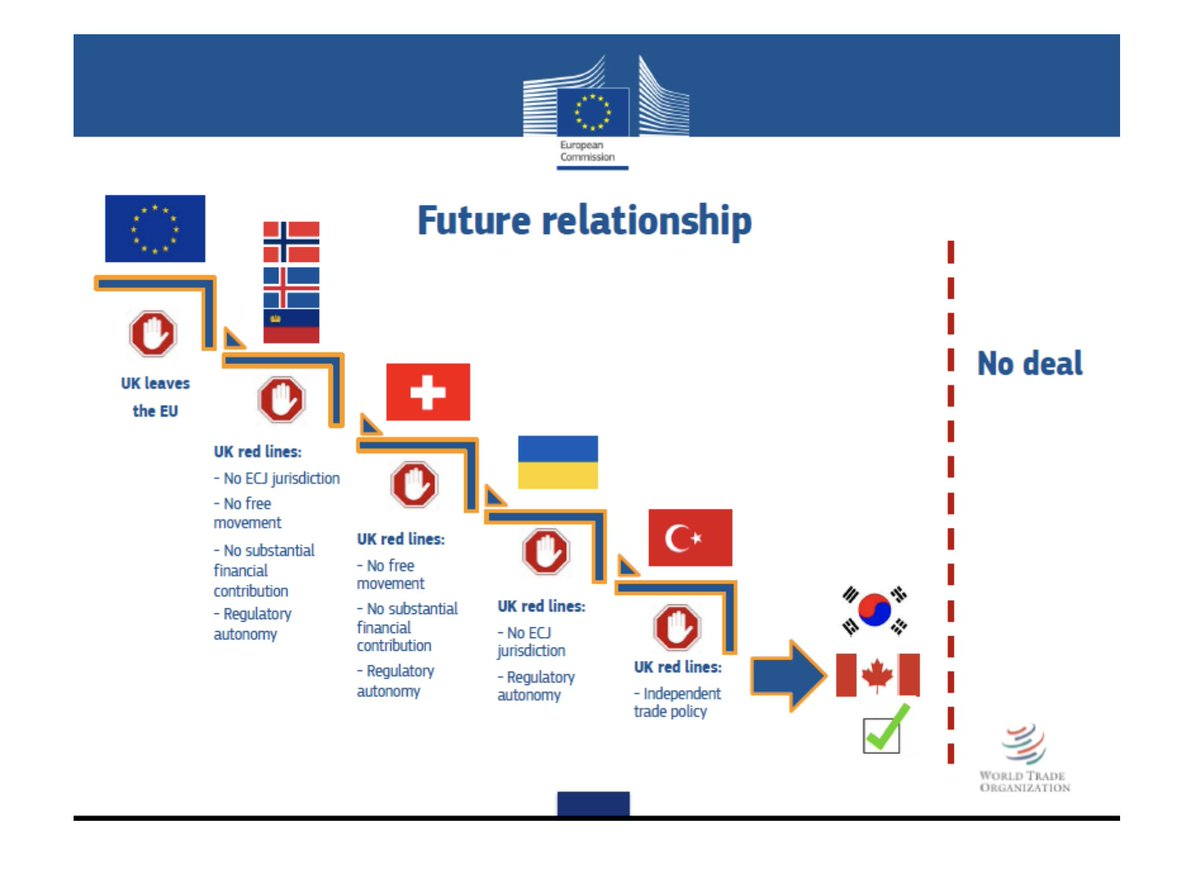 Brexit - where are we now?
Trade and Cooperation Agreement (TCA)  fully in force from 1 May
Ratification by European Parliament on 28 April

Governance structures to be implemented
UK-EU Partnership Council (ministerial level)
Trade Specialist and Specialist Committees (19)
Working Groups (4)
Parliament Partnership Assembly
Domestic Advisory Groups
Civil Society Forum
Trade and Cooperation Agreement timeline
TCA = Trade and Cooperation Agreement
December 2020
30th April 2021
30 June 2021
31 March 2021
30 April 2021
30 September 2021
30 April 2022
1 January 2022
1 January 2023
30 June 2026
31 December 2024
31 December 2025
Outstanding issues (no deadline)
31  December 2023
FS equivalence decisions
Establishment of governance structures 
Arrangements for the exchange of classified information
Basis for future cooperation for participation in Union programmes
Annual dialogue re harmful tax regimes
24/12 – TCA agreed
26/12 – TCA published
30/12 – TCA ratified by UK (provisionally accepted by the EU)
31/12 – end of transition period
End of provisional application of TCA
Transitional period for access for fishing ends
End of grace period for GB-NI restricted goods
EU temporary equivalence for UK CSDs ends
MoU for financial services
Data adequacy agreement (may extend to 30/6/21)
Export health certificates for GB-NI animal products
Deadline for energy trading arrangements
Imports from EU to meet for customs requirements
End of grace period for GB-NI medicines
UKCA compliance required (end of CE marking)
Full data required for UK registration of chemicals
End of UK access to EU energy market
End of adjustment period for fisheries
Deadline for vote on NI Protocol
Review of full TCA
Organic products equivalence ends
30 June 2022
Dec2020
Jan 2021
Feb2021
Mar2021
Apr2021
May2021
Jun2021
Jul2021
Aug2021
Sep2021
Oct2021
Nov2021
Dec2021
2022
2023
2024
2025
2026
EU temporary equivalence for UK CCPs ends
Trade in Goods – main attention points
Transfer from intra-Community trade to proper export and import declarations
Who is responsible for importation/exportation?
Have you engaged parties to assist with filing these declarations?
Did you appoint a(n) (indirect) customs representative?
What are the terms and conditions in your contracts (e.g. shift from DDP to DAP)

Do you have a VAT ID and/or EORI number in the NLs or the UK?

New regulations apply to certain products (e.g. animal- and plant based products)

Northern Ireland is only part of the EU Customs Union for goods!
Brexit & Trade in Goods
June 2021
Trade in Goods – sample of questions from the audience
What is the impact of the 1 July 2021 VAT changes for ecommerce? Mainly relevant for UK platform companies and B2C ecom.

Can we claim back import VAT centrally? Yes, when goods are imported in the Netherlands and it is possible to defer ‘payment’ to the VAT return.

Does registering in the Netherlands give automatic access to the EU27 as a whole? Depends on what activity you want to carry out, but in general routing physical supply chains through the Netherlands accompanied by the appropriate registrations is best practice.

What is the process for fiscal representation? Appointing a fiscal rep allows non-established traders to benefit from the import VAT deferment. Do you need a legal entity and operations on the ground and how does this impact the corporate/sales tax position? No, no legal entity needed, only a fiscal rep (either limited or general) gives you access to the import VAT deferment and a customs representative should obviously also be appointed.

Can you claim back VAT in all countries if EU entity is only in one country? Yes, there is a central portal mechanism.
Brexit & Trade in Goods
June 2021